Kripke's Thoughts of Fictional Names
Peng Shanshan 
2016.5.10
Kripke's  Works
Naming and Necessity

Philosophical Troubles

Reference and Existence
Outline
Background

Kripke's Thoughts of Fictional Names

The Truth Value of Propositions Contain Fictional Names
1. Background
Descriptivist Theory of Names (Russell, Frege)

The Theory of Names                (Empty Names)

                                      Causal-Historical Theory of Names (Kripke)
solutions
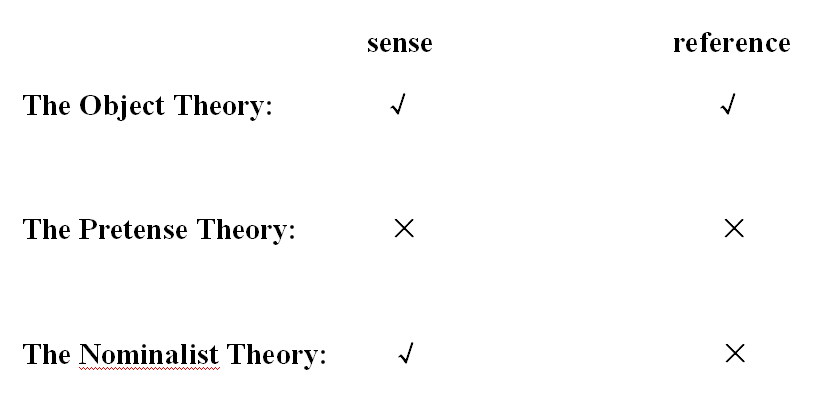 development
Empty names becomes an independent subject

Focus on fictional names and fictional object
The Object Theory
Artifact Theory: S. A. Kripke1973；J. Searle1975；K. Fine1982；S. Schiffer1996；A. Thomasson1999，2003.

Neo-Meinongian: E. N. Zalta1983；T. Parsons1980

Meinongian: Priest
The Pretense Theory
Kripke1973；Evans1982；Walton1990；Everett2013

 Kripke S. A. Reference and Existence. Oxford: Oxford University Press, 2013.
Evans. G. The Varieties of Reference. Oxford: Clarendon Press. 1982.
Walton. K. L. Mimesis as Make-Believe: On the Foundations of the Representational Arts. Cambridge, Mass: Harvard University Press. 1990.
Averett. A. and Hofweber. T. Empty Names, fiction and the puzzles of non-existence. Stanford: Center for the Study of Language and Information, 2000.
The Nominalist Theory
D. Braun2005；S. Schiffer2010; J. Azzouni2010

Braun. D. Empty Names. Nous 27. 1993: 443-469.
Braun. D. Empty Names, Fictional Names, Mythical Names. Nous 39. 2005: 596-631.
Schiffer. S. The Thing We Mean. Oxford: Clarendon Press. 2010.
Azzouni. J. Talking about Nothing——Numbers, Hallucinations, and Fictions. Oxford: Oxford University Press, 2010.
2. Kripke's Thoughts of Fictional Names
(1) Existence is a Predicate
      A proper name is not a definite description
      Existence is a predicate
      How to pick up the referent of a name
(2) The Artifact Theory

(3) The Pretense Theory
(1) Existence is a Predicate
Frege-Russell:
Existence is not a first-level but a second-level concept,  we can meaningfully use the word 'exists' to say of a property or predicate that it is or is not instantiated, as when we say that there are tigers——that tigers eixst, the word 'exists' here is, so to speak, a property of properties, it holds of a property if it is instantiated.
One cannot say of an object that it exists, or not, beacause, everything exists.
This seems to correspond with our intuition.
What would a historian be doing if he asked whether Napoleon really existed?
 He wouldn't first find Napoleon and then look at him very carefully to see whether or not he really existed. 
Rather, he would see whether there was any one person who anwers to the properties in the stories we have heard about Napoleon, or, at an rate, most or 'enough' of them.
To affirm the existence of, say, Sherlock Holmes, is to say that there is a unique person satisfying the properties attributed to Holmes in the story. 
To deny Holmes’ existence is to say that there isn’t any such person, or any such unique person anyway: maybe there are ten of them, and we couldn’ t say which one was Holmes.
Kripke's Arguments
A proper name doesn't mean a definite description

Existence is a predicate

How to pick up the referent of a name
A proper name is not a definite description
Suppose the term 'Moses' did abbreviate 'the man x who Led the Israelites Out of Egypt':

Then Kripke argue that 'Moses' doesn't mean this by saying that it is possible that Moses didn't lead the Israelites out of Egypt,

 whereas it couldn't be possible that 'the man who led the Israelites out of Egypt' didn't lead the Israelites out of Egypt:
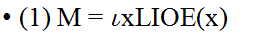 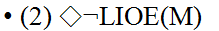 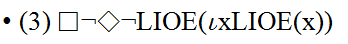 It can easily be pointed out that under Russell's theory of descriptions the statement represented by (2) has two interpretations, owing to Russell's notion of scope.
One interpretation says that it is possible that there is a man such that he was the only man who led the Israelites out of Egypt, and didn't do so: 

That is certainly a contradiction.
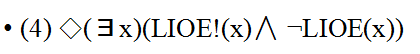 But there is another interpretation which would give the description the large scope: 'there is an x such that x in fact led the Israelites out of Egypt uniquely and it is possible that he didn't':

And that is not a contradiction. 
(4) says that it is possible that someone both led the Israelites out of Egypt and didn't: that is a contradiction. But it is not a contradiction to say that there is someone who led the Israelites uniquely out of Egypt and it is possible that he might not have.
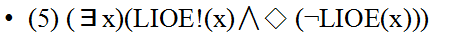 A proper name is not a definite description
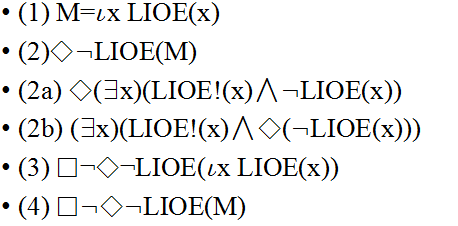 Existence is a predicate
It is necessary that everything exists, or that for every x there is a y, such that y is x. It by no means follows that existence is a trivial property, in the sense that everything has necessary existence. 
Symbolically, the difference is between              (the fact that Russell invokes) and             , which does not follow. 
Only if the second formula were true would the predicate attributing existence to individuals be trivial. 
Kripke holds this confusion as a modal fallacy.
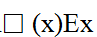 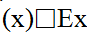 In fact, the existence of a particular object is contingent, we can say of that object that it might not have existed and would not have existed under certain specified conditions. 
For example, I would not have existed if my parents had never met.
We seem to existentially quantify over them when we say, 'There was such a fictional character as Hamlet'. Statements of this form—they are not within the story, because within the story Hamlet is not a fictional character, though Gonzago is—are also not trivial, just as within the story the affirmative existence statements using 'Hamlet' are not trivial.
Here we can ask, 'Was there such a fictional character as Hamlet?', and the answer is 'Yes'. Was there such a fictional character as Gonzago? The answer is 'No', because it is only the play Hamlet that says that there is a play The Murder of Gonzago. There really isn't any such play, and therefore there isn't any such dramatic character as Gonzago to appear in The Murder of Gonzago.
How to pick up the referent of a name
Russell: we use properties which we believe to be satisfied by the objects to pick them out.
Kripke: Someone initially 'baptizes' the object, picking out the object perhaps by pointing to it, or perhaps by its properties, or perhaps by some other device. 
Then speakers wish only to preserve the reference of the name, and as the name is passed from link to link, if one person wishes to use it in the same way as he heard it, he uses it with the same reference as the man from whom he heard it. 
The name gets spread throughout the community, and down thorough history, with only the reference preserved.
Suppose the Sherlock Holmes' stories were all true of one unique detective: does that amount to concluding that Sherlock Holmes really existed? 
The dustjackets of many books of this type contradict such a thesis. 
The opening page may say 'The characters in this work are fictional and any resemblance to anyone living or dead is purely coincidental'.
What is meant by this is that even if by some bizarre accident the stories told in this work are substantially true of some particular people, and even true of them uniquely, the resemblance is purely fortuitous and was unknown to the author. 
They are not the referents of the names that occur in the story, and it is just a coincidence that the story is substantially true of them.
If one of these people about whom the story was true sued in court for invasion of privacy, or perhaps slander or libel, he would not win the case solely on the basis of establishing that the story was substantially true of him. The judge, if the coincidence were really established, would rule against the plaintiff.
The reason, once again, lies in the lack of any historical connection to an actual person, even though the beliefs are substantially true of the person.
(2) The Artifact Theory
The fictional character can be regarded as an abstract entity which exists in virtue of the activities of human beings, in the same way that nations are abstract entities which exist in virtue of the activities of human beings and their interrelations.
The question of their existence is a question about the actual world. It depends on whether certain works have actually been written, certain stories in fiction have actually been told.
Just as a toy duck isn't a real duck, though of course that doesn't mean that the toy duck doesn't really exist, so Kripke wants to say that a fictional person isn't a 'real' person, though that isn't to say that, in and of himself, he doesn't really exist, or isn't real, in the sense of 'doesn't exist'. 
When one originally introduces the term 'Hamlet' there is merely a pretence of reference, and there is no referent, period. But then language, so to speak, supplies a referent by inventing this ontology of fictional characters, so that we can say 'The story refers to a fictional character', if we like, or 'The sentence in the story refers to a fictional character', or, when we talk about Hamlet, that we refer to a fictional character.
Sometimes they really refer to a real person as in the case of the fictional story about Napoleon. In that case we don't create a fictional character to fill the gap, because there is already a real person to be referred to. We can just say that Napoleon is a real person, but that this work is a fictional story about him.
The reason that we can say that Napoleon really existed, though the stories which have reached us about him are substantially false, is that there is a historical chain of communication in which the name, with perhaps linguistic changes, has reached us, leading back to the man Napoleon himself and the stories which were erroneously asserted about him.
The properties of fictional characters can be various. 
Many are not those of people . Thus a fictional character can be widely popular or little read about, much discussed by literary critics, found in several Shakespeare plays, invented by Conan Doyle, and so on. 
On the other hand, a convention of our language allows us to elliptically attribute to them properties in the works where they occur. Thus there was a fictional detective who lived on Baker Street, could draw conclusions from small details, and so on.
(3) The Pretense Theory
A work of fiction, generally speaking of course, is a pretense that what is happening in the story is really going on. What goes on in a work of fiction is a pretense that the actual conditions obtain.
To write a work of fiction is to imagine that there really is a Sherlock Holmes, that the name 'Sherlock Holmes' as used in this story really refers to some man, Sherlock Holmes, and so on.
The name, of course, doesn't really have any referent, it is pretended to have a referent;  it follows that here we are only pretending to refer to a certain person and say something about him. 
The propositions that occur in the story, then, are not genuine propositions saying something about some particular person; they are instead merely pretended propositions.
This is not to say that the entences that occur in the story are meaningless in the strongest possible sense, because one knows, so to speak, what kind of propositions they are pretending to express.
It seems that people have worried and puzzled about empty names as if their existence is a great paradox, and that it is very hard to find a theory that can possibly account for the possibility of such things. 'If the function of namingis reference, how could we have empty names?'
On the contrary, one has virtually got to have empty names because given any theory of reference—given any theory of how the conditions of reference are fulfilled—one can surely pretend that these conditions are fulfilled when in fact they are not. Thus the existence of pretended names (in fiction) cannot possibly adjudicate among different theories of names.
3. The Truth Value of Propositions Contain Fictional Names
According to the story: The Pretense Theory
According to the real life: The Creationism Theory
(1) The Existential Propositions

(2) The Propositions with Properties in the works

(3) The Propositions relate to the real life
(1) The Existential Propositions
Russell:
The term 'Moses' did abbreviate 'the man x who Led the Israelites Out of Egypt':

'Moses exists' did abbreviate 'the man x who Led the Israelites Out of Egypt exists':

There isn't any such unique person, the propostion is false.
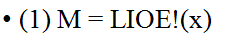 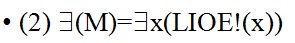 In the case of the singular existential statement, really two very different kinds of cases. They are assimilated in the literature but they are certainly different.
 First, one may use a genuine name and, truly or falsely, say of the object that it exists. For example, I say 'Napoleon really existed' or 'Napoleon didn't really exist'. 
One can say that 'Napoleon exists' doesn't attribute a property to Napoleon. After all, you are not attributing a property to Napoleon when you say he exists; you are saying there is such a thing for properties to be attributed to.
Quite different is the case where an empty name is used. 
For one surely is not saying anything about Sherlock Holmes when one says that Sherlock Holmes doesn't exist. 
He doesn't say that there has no such a fictional objec, he just means thath there is no such an entity in our real life.
One should bear in mind here that one should not confuse levels of language. 
Where Kripke said originally that an empty name was just a pretence, as in the case of Hamlet, or a mistake, as in the case of Vulcan (where one thought a name had been properly introduced when it had not), that was one level of language.
 An extended level of language was set up by the invention of an ontology of fictional characters, or legendary objects; and this level uses just the same names for them as were originally empty. This happens especially in the case of pretence in fiction.
We can ask, 'Was there such a fictional character as Hamlet?', and the answer is 'Yes'. Was there such a fictional character as Gonzago? The answer is 'No', because it is only the play Hamlet that says that there is a play The Murder of Gonzago. There really isn't any such play, and therefore there isn't any such dramatic character as Gonzago to appear in The Murder of Gonzago.
Speaking inside the play, we would say that Hamlet is a real person and Gonzago a fictional character. Speaking outside the play, we say that Hamlet is a fictional character and not a real person; Gonzago, on the other hand, is not a fictional character. That is, in a work of fiction there is said to be such a fictional character, but not outside that work of fiction.
Hintikka goes further. He argues that the Cartesian cogito, if it is to be taken as a logical inference, would be fallacious; for the inference purports to infer 'I exist' from 'I think'; but Hamlet truly thought many things, and yet Hamlet never existed. 
It seems to Kripke that such a conclusion would be quite fallacious. If one wishes to take the premise in such a way that its truth conditions are given by what is said in the story, one must take the conclusion in the same sense in the same way.
(2) The Propositions with Properties in the works
Russell:
“Pegasus” equals to “the winged horse”：

“Pegasus is able to fly” means “The winged horse is able to fly”： 

There isn't any such unique object, the propostion is false.
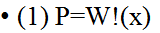 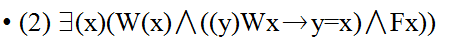 A convention of our language allows us to elliptically attribute to them properties in the works where they occur. Kripke means that such a phrase as 'in the relevant stories' can be, and usually is, omitted.
It would seem that in such a usage we count a statement involving a fictional name as true if it is true according to the appropriate story in which the fictional entity or fictional name appears. If so, such a statement might be interpreted simply as having the implicit qualifier 'in the story'. 
A pupil would receive a low mark if, on a true-false test, he marked 'Hamlet soliloquized' as false.
Such a way of looking at things, and such a problem, is important for us, as well as for Russell; because just as Russell might be faced with the objection that according to him the statements would be one and all false.
(3) The Propositions relate to the real life
'Hamlet was a fictional character';
'the Greeks worshipped Zeus';
'Is there a fictional object'……

Neither of them seems to be analyzable according to the paradigm we just suggested, as reports on what is in a particular story, with their truth conditions being given by that story. The story doesn’t say that Hamlet is a fictional character.
To these propositions, Kripke holds that applying the predicate on the level of reality.
More obviously general is that a term like 'worship' relates a thing to a Fregean Sinn. Here, when you say that the pagan worships Zeus, the term 'worships' expresses a relation between him and the Fregean Sinn of the term 'Zeus'.
 It implies that the verb 'worship' is intensional, in the sense of not being subject to ordinary substitutivity of identity. But this seems to Kripke not to be so. And similarly for 'admires'.
Suppose Jones, or say Schmidt, admired Hitler. If Hitler was the most murderous man in history, then it seems to me that Schmidt did admire the most murderous man in history.
Now even when 'workships' is followed by an apparently empty name we can make such substitutions. Suppose the Greeks worshipped Zeus, and Zeus is the tenth god mentioned by Livy. Then the Greeks did worship the tenth god mentioned by Livy.
Summary
(1)  Existence is a predicate
(2) The fictional character can be regarded as an abstract entity which exists in virtue of the activities of human beings.
(3) A work of fiction is a pretense that what is happening in the story is really going on. 
(4) When we analyze a propostion we should distinguish the levels of laguage.
According to the story: The Pretense Theory
According to the real life: The Creationism Theory
Deficiencies
(1) About the levels of laguage
     How can we distinguish the levels of laguage without context?
     Are there inferences between “inner sentences” and “outside       sentences”?
(2) About the Pretence Theory
     How to pick up the referent of a fictional names?
     How to play the pretence game?
(3) About the Artifact Theory
     When is a fictional object born and die?
     How to ensure the identity of one fictional object?
Kripke is one of the pioneers, but not enough.
Reference
[1] Kripke S. A. Reference and Existence[M]. Oxford: Oxford University Press, 2013.
[2] Kripke S. A. Philosophical Troubles, Collected Papers, Vol.1[M]. Oxford: Oxford University Press, 2011: 55-72.
[3] Azzouni. J. Talking about Nothing——Numbers, Hallucinations, and Fictions. [M]. Oxford: Oxford University Press, 2010.
[4] Sainsbury. R. M. Fiction and Fictionalism[M]. London: Routledge, 2009.
[5] Averett. A. And Hofweber. T. Empty Names, fiction and the puzzles of non-existence[M]. Stanford: Center for the Study of Language and Information, 2000.
[6] Parsons. T. Nonexistent Objects[M]. New Haven, Conn: Yale University Press, 1980.
[7] Thomasson. A. Fiction and Metaphysics[M]. Cambridge: Cambridge University Press, 1999.
[8] Searle. J. R. “The Logic Status of Fictional Discourse.” New Literary History 6(2) [J]. 1975: 319-332.
[9] Fine. K. “The Problem of Non-Existence: 1. Internalism.” Topic 1: 97-140.
[10] Schiffer. S. “Language-Created Language-Independent Entities.” Philosophical Topics 24(1):149-167.
[11] Zalta. E. N. Abstract Objects: An Introduction to Axiomatic Metaphysics. Dordrecht: Reidel.1983.
[12] Zalta. E. N. “Referring to Fictional Characters.” Dialectica 57: 243-254.
[13] Evans. G. The Varieties of Reference. Oxford: Clarendon Press. 1982.
[14] Walton. K. L. Mimesis as Make-Believe: On the Foundations of the Representational Arts. Cambridge, Mass: Harvard University Press. 1990.
[15] Adams, Fred, Gary Fuller and Robert Stecker. “The Semantics of Fictional Names.” Pacific Philosophical Quarterly 78: 128-148.
[16] Braun. D. Empty Names. Nous 27. 1993: 443-469.
[17] Braun. D. Empty Names, Fictional Names, Mythical Names. Nous 39. 2005: 596-631.
[18] Schiffer. S. The Thing We Mean. Oxford: Clarendon Press. 2010.
[19] Salmon. N. “Existence”, in Metaphysics, Mathematics and Meaning, Oxford University Press, 2005, pp. 9-49.
[20] Feild. H. Science without Numbers. Princeton: Princeton University Press. 1980.
[21] Van Fraassen. B. C. The Scientific Image. Oxford: Oxford University Press. 1980.
Thank you!